La Nursing vigilance del paziente obeso: protocollo medico infermieristico
RELATORE: dr. Niccolò rupealta
Affiliazione :
pineta grande hospital
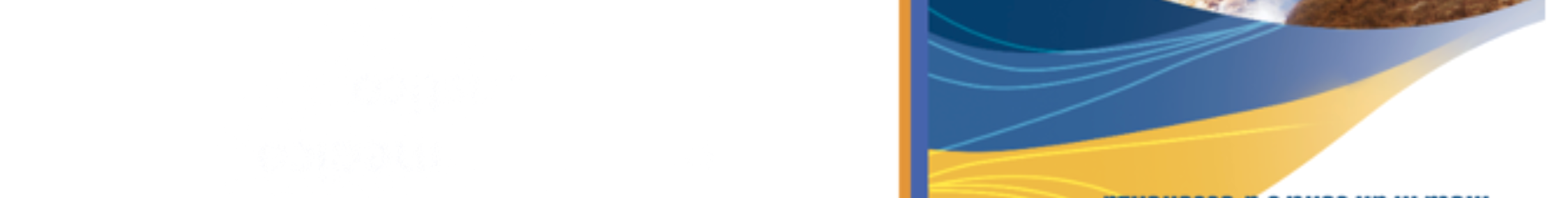 Il paziente in chirurgia bariatrica e metabolica: il percorso multidisciplinare e la meta in un centro d’eccellenza.
 La Nursing Vigilance del paziente obeso: protocollo medico-infermieristico
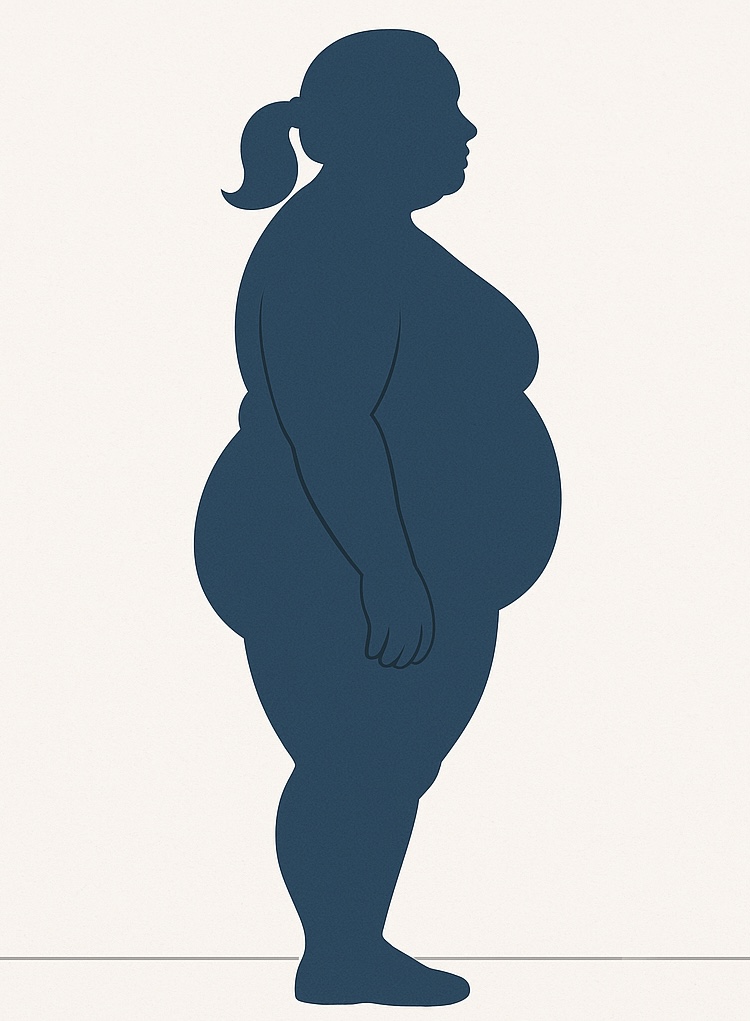 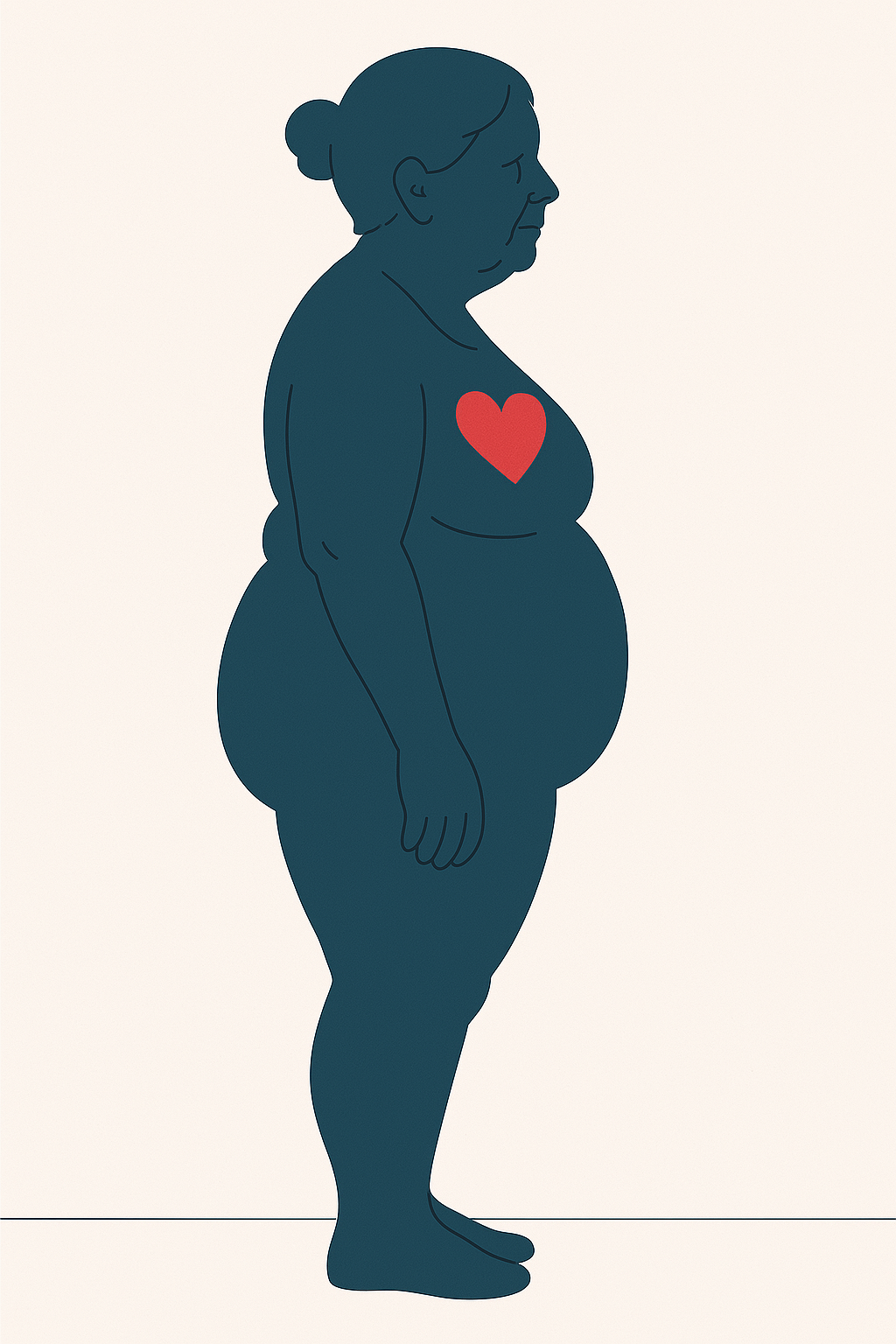 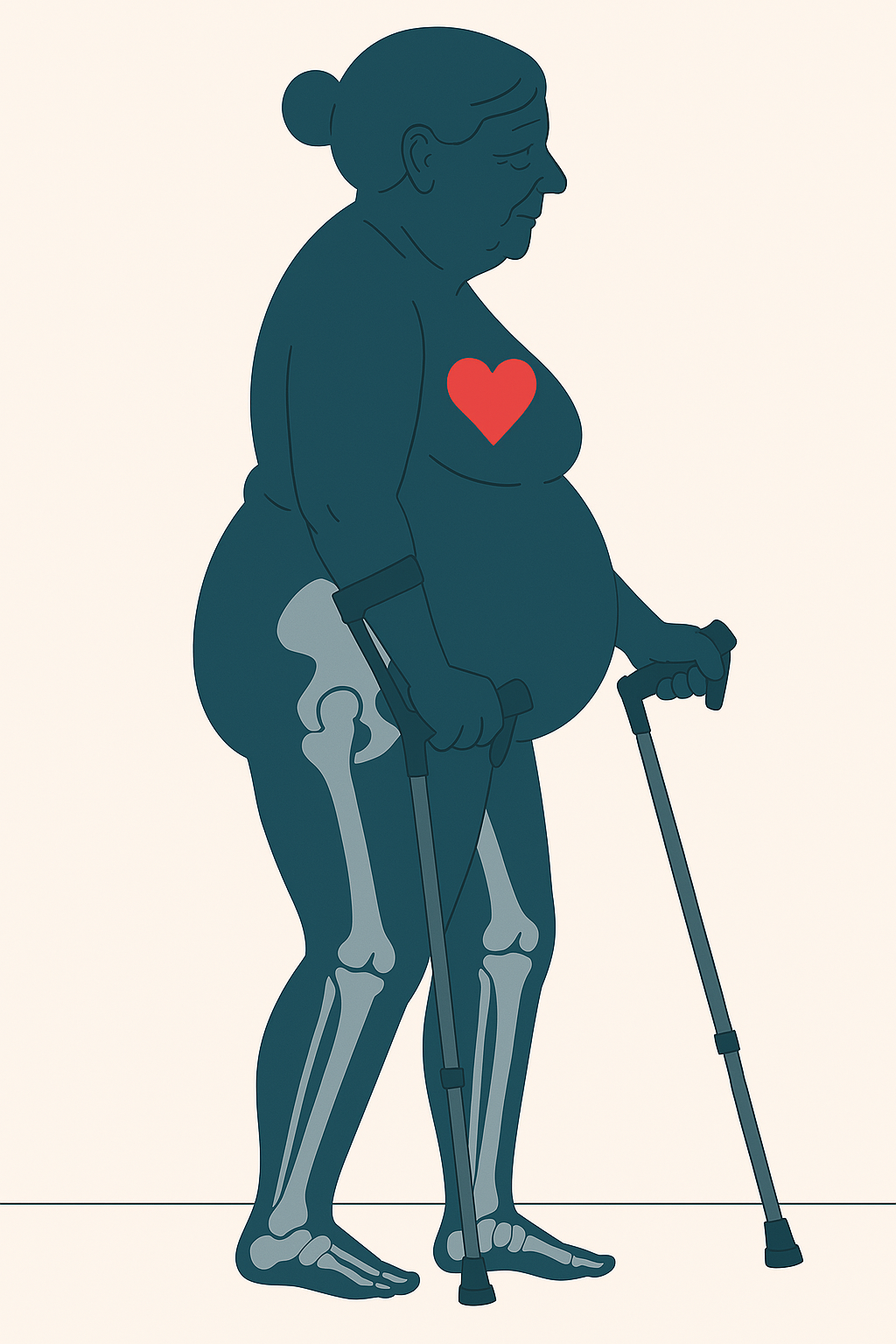 “Rosa” si ricovera il 01 marzo 2022
69 anni
Familiarità per obesità, IMA, DM tipo 2
Comorbidità: ipertensione arteriosa, dislipidemia, gozzo trattato chirurgicamente,steatosi epatica e artrosi per cui deambula con bastoni canadesi
Terapia al momento del ricovero: eutirox, reaptan e cholecomb
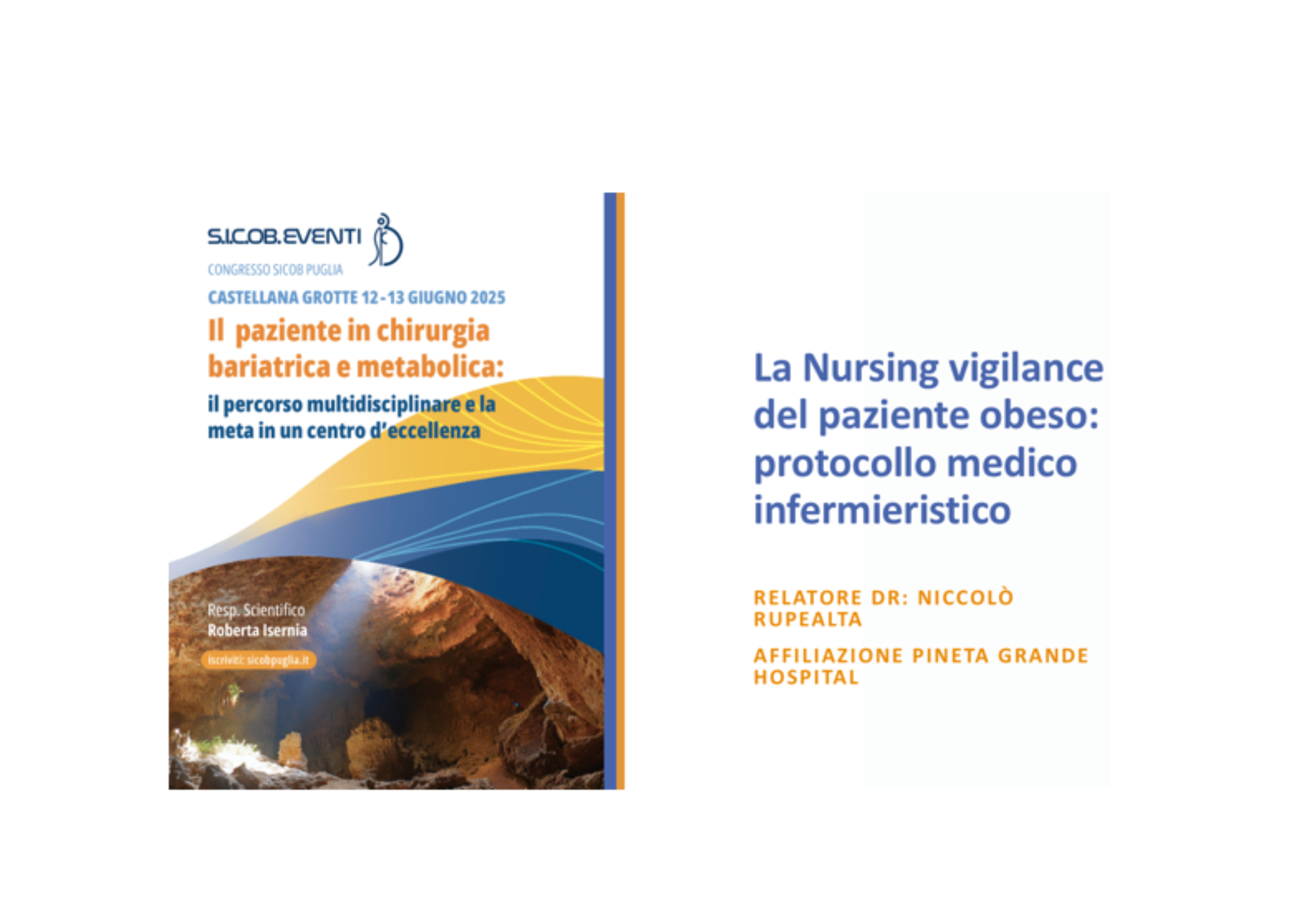 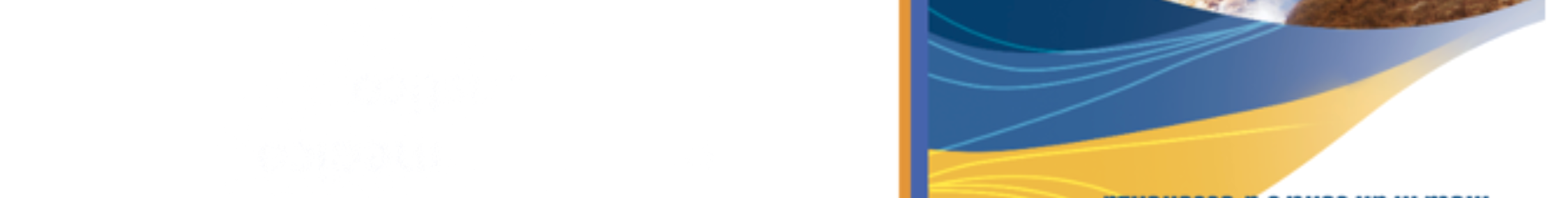 Il paziente in chirurgia bariatrica e metabolica: il percorso multidisciplinare e la meta in un centro d’eccellenza.
 La Nursing Vigilance del paziente obeso: protocollo medico-infermieristico
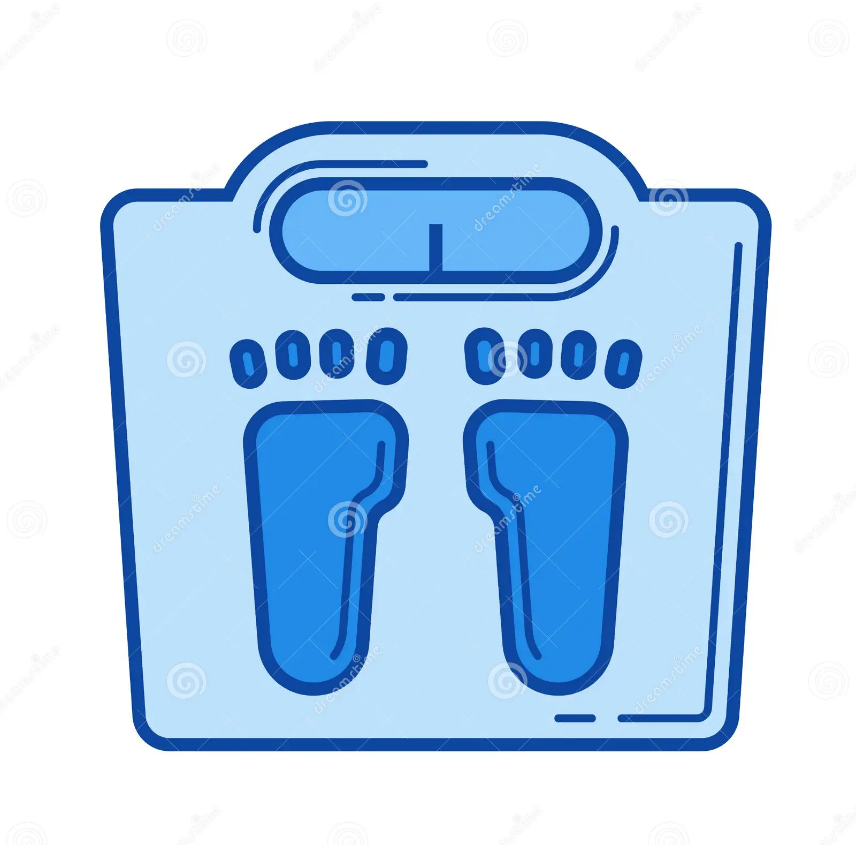 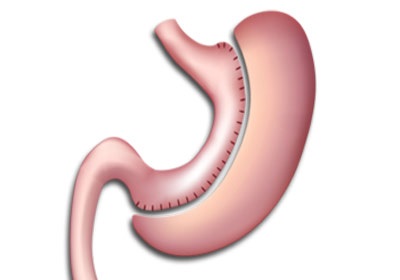 Peso iniziale al ricovero 122 kg, altezza 156 cm , BMI 50.13
ASA III
Sleeve gastrectomy laparoscopica il 02/03/2022
Parametri vitali stabili con PA 140/66 mmHg S 98% IN MDV, diuresi fisiologica e drenaggio siero ematico
TC con gastrografin in 2 gpo negativo per spandimenti
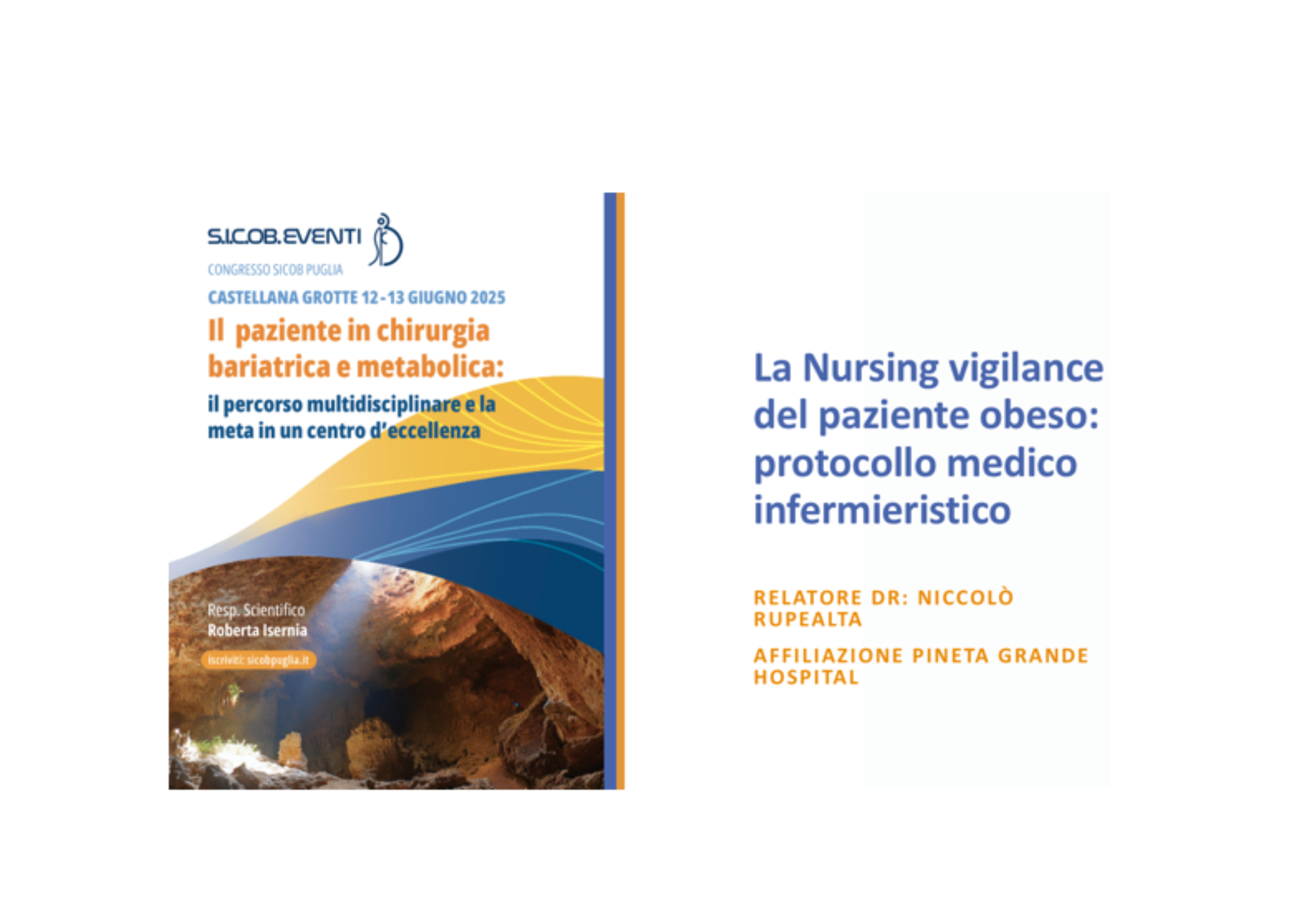 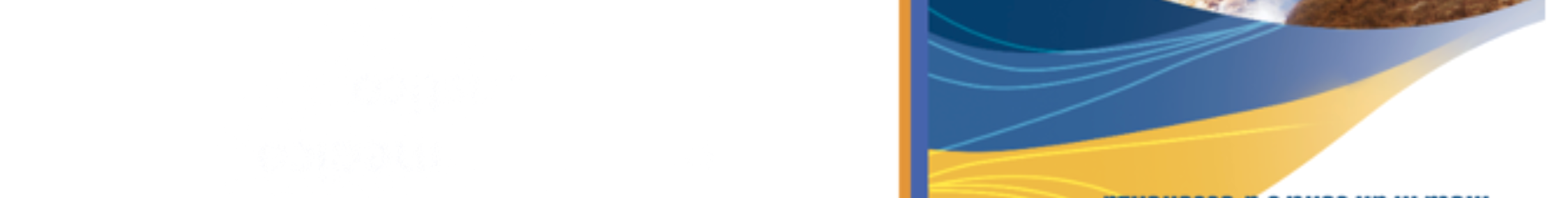 Il paziente in chirurgia bariatrica e metabolica: il percorso multidisciplinare e la meta in un centro d’eccellenza.
 La Nursing Vigilance del paziente obeso: protocollo medico-infermieristico
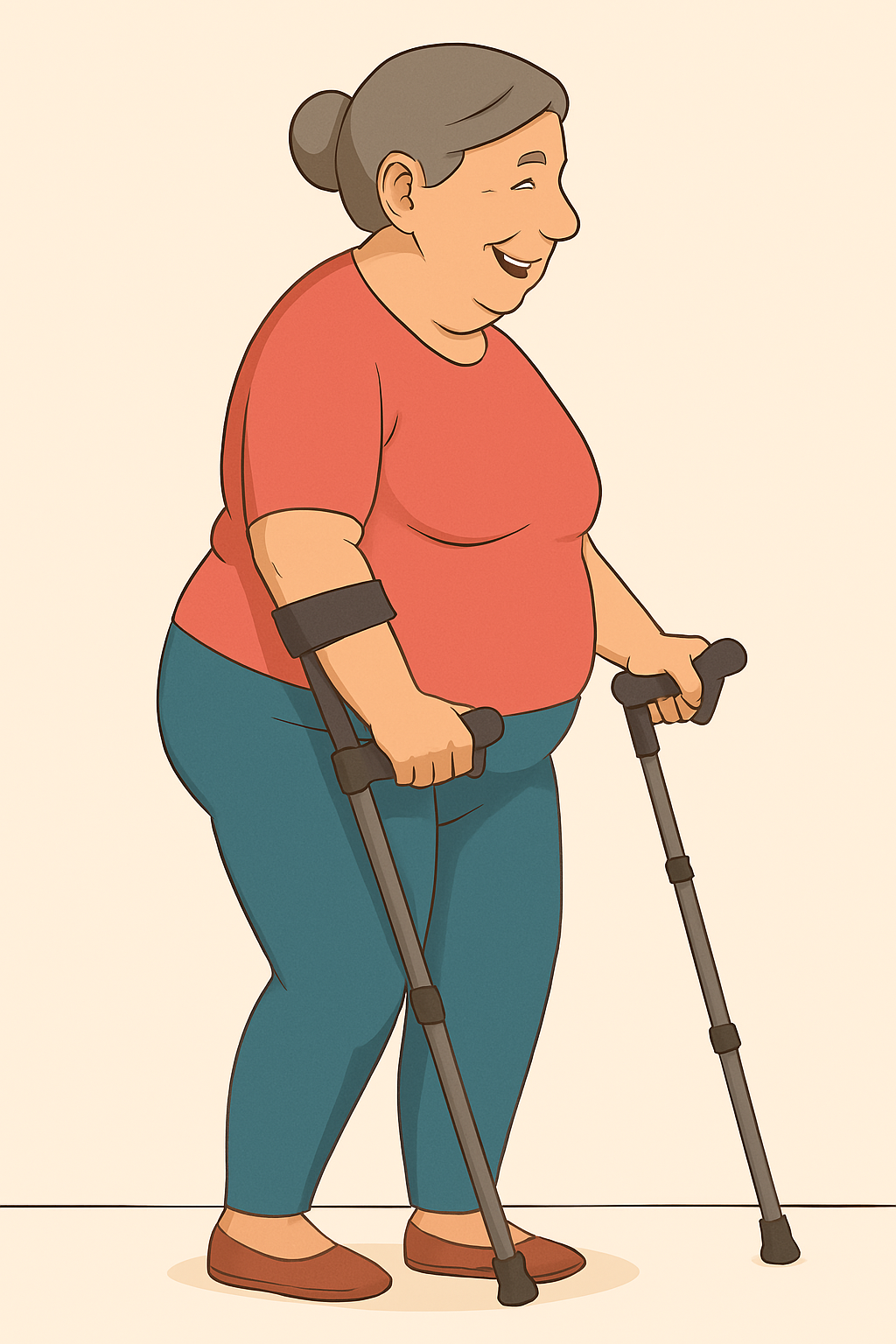 Turno pomeridiano chiamata infermiere:

“Dottore sono l’infermiere X stiamo facendo il giro dei parametri e la paziente Rosa non ci piace, può venire subito?”

Cianosi acrale e del volto
Dispnea a riposo
SO2% 50 in AA è PA 160/90 mmHg
Emogas: ipossiemia e ipossia
EDEMA POLMONARE ACUTO
Dimessa in 14esima giornata in buone condizioni generali e completa restitutio ad integrum dello stato di salute preintervento
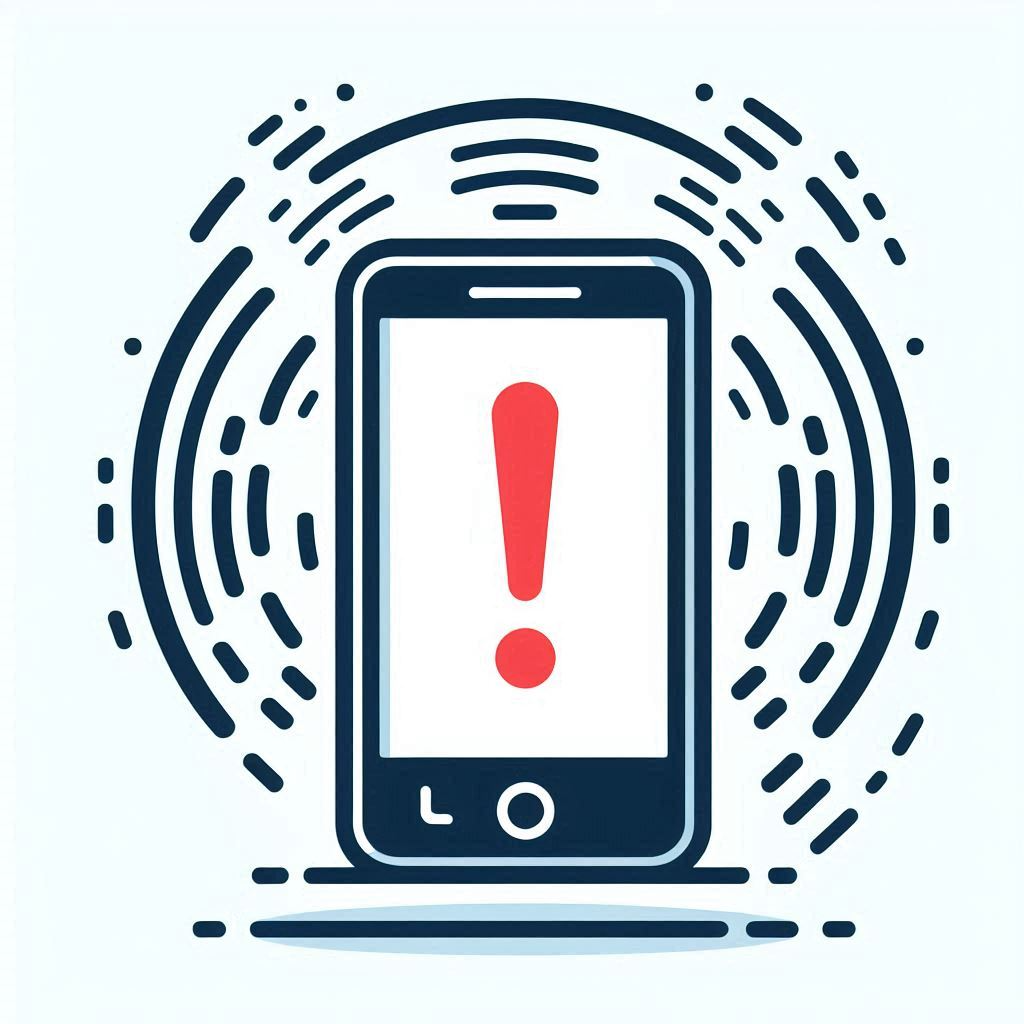 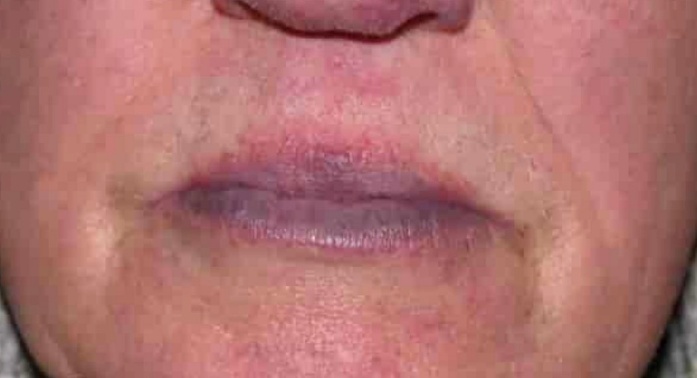 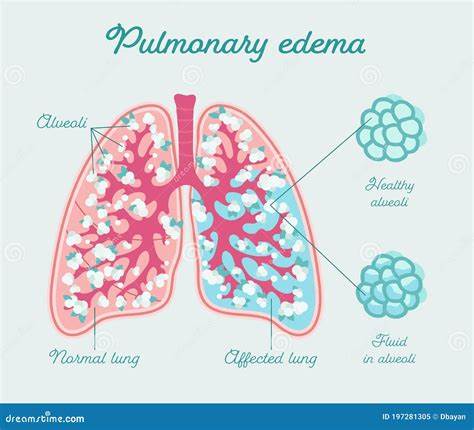 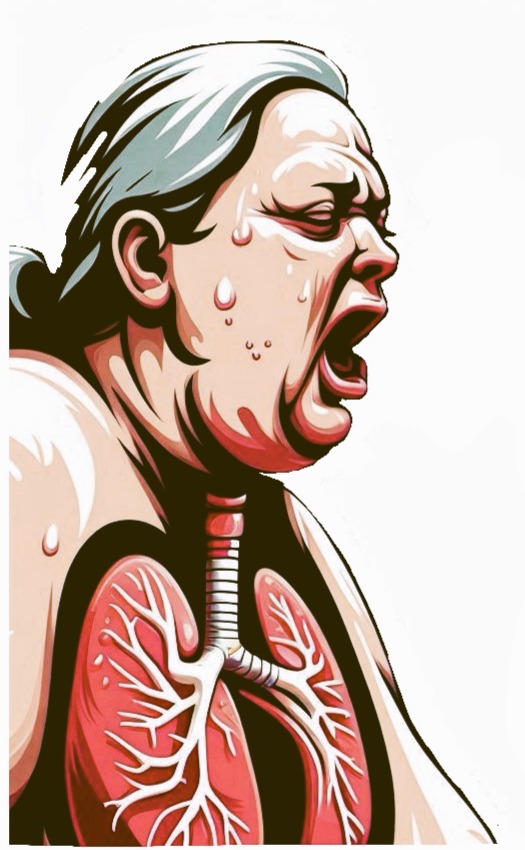 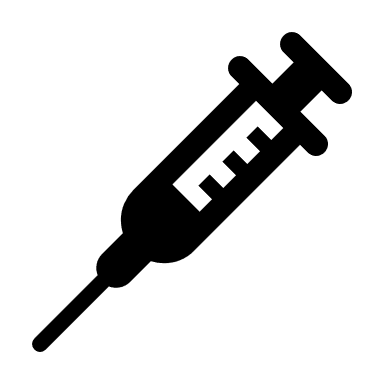 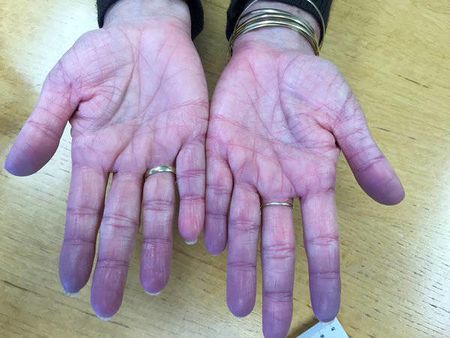 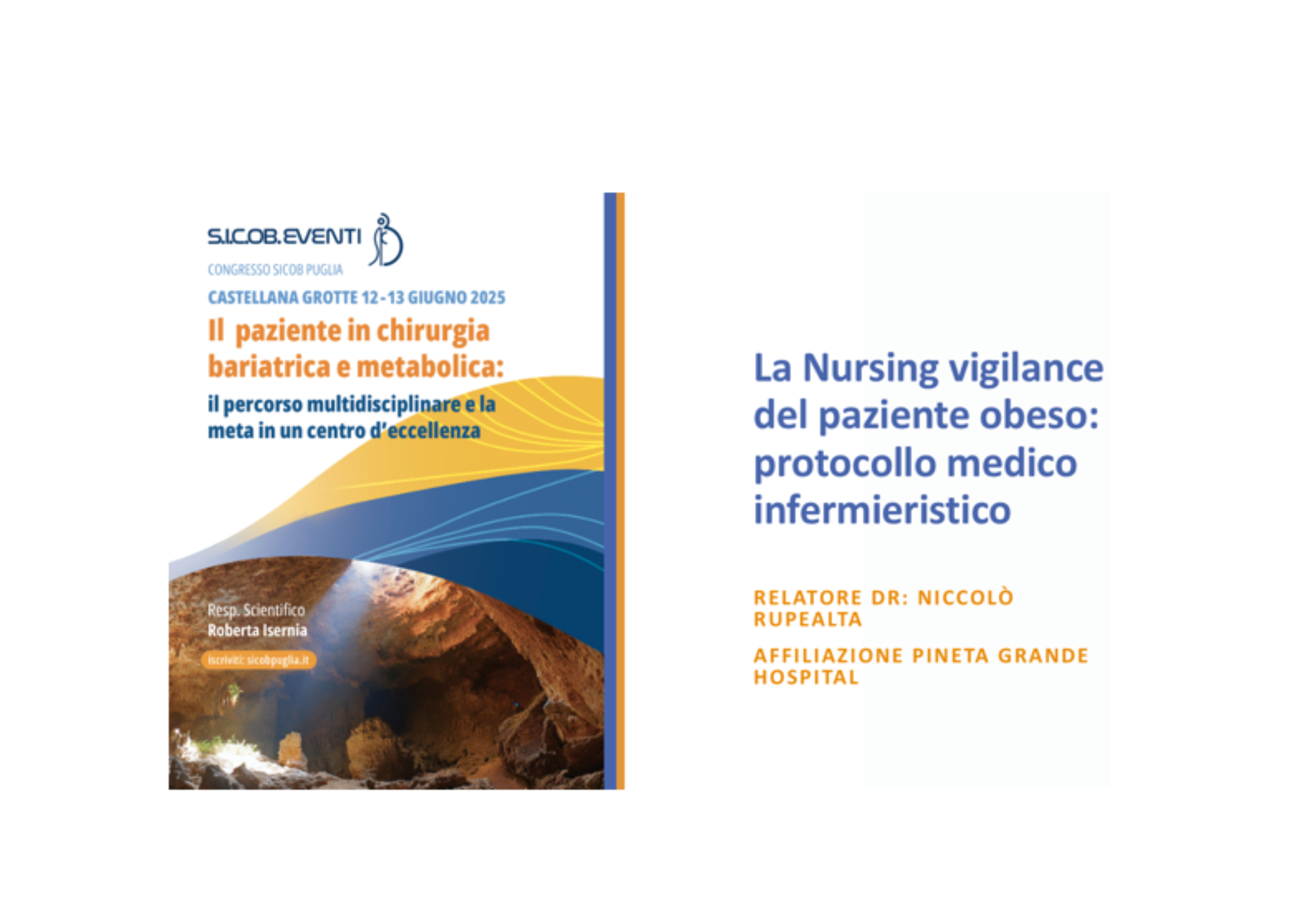 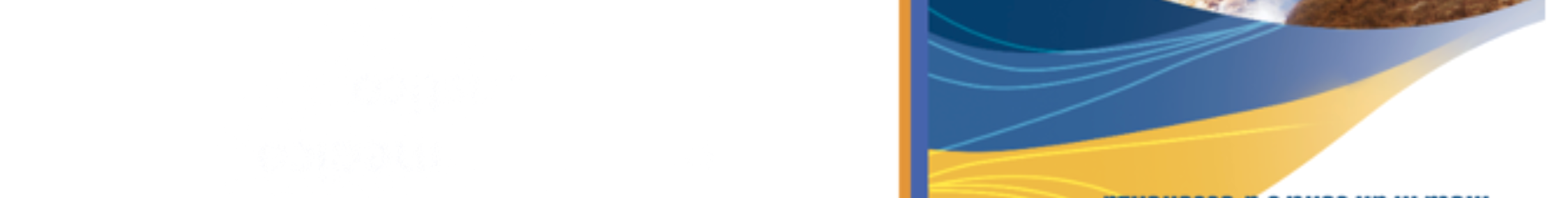 Il paziente in chirurgia bariatrica e metabolica: il percorso multidisciplinare e la meta in un centro d’eccellenza.
 La Nursing Vigilance del paziente obeso: protocollo medico-infermieristico
Nursing Vigilance ( Classificazione degli Interventi Infermieristici-NIC) McCloskey e Bulechek 1996

“ Stato scientifico, intellettuale ed esperienziale fondato sull’attenzione ed identificazione di sintomi/segni/segnali clinicamente significativi, sul calcolo del rischio e sulla prontezza ad agire in modo appropriato ed efficiente per ridurre al minimo i rischi e rispondere alle minacce”.

NON È SOLO UN ATTO MECCANICO
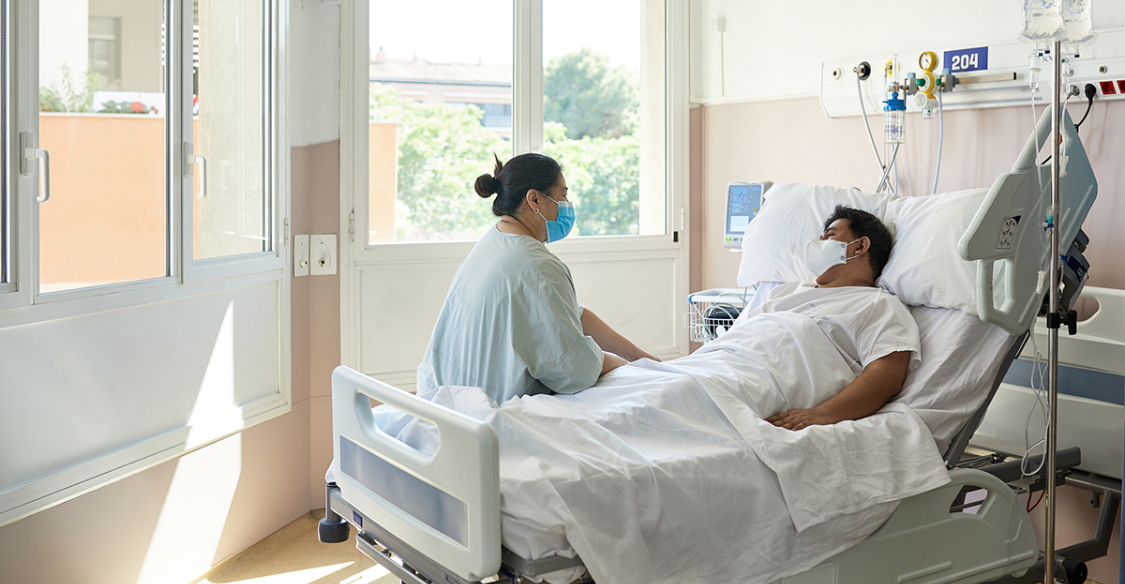 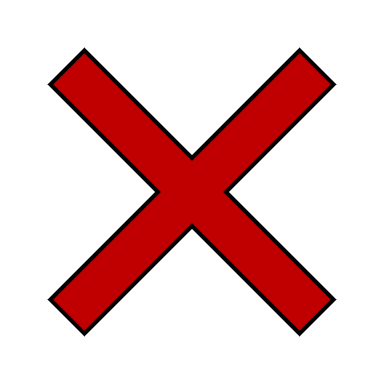 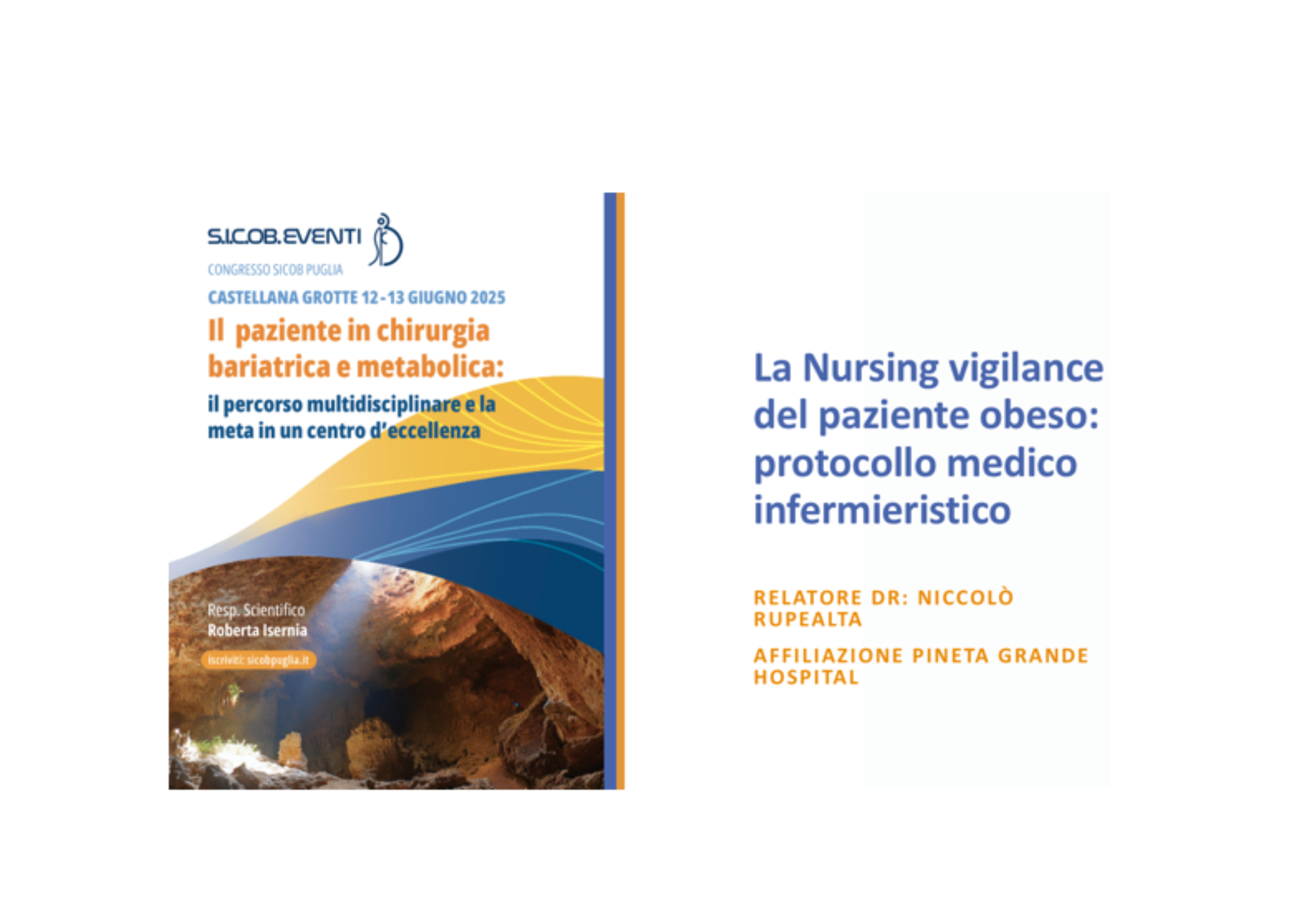 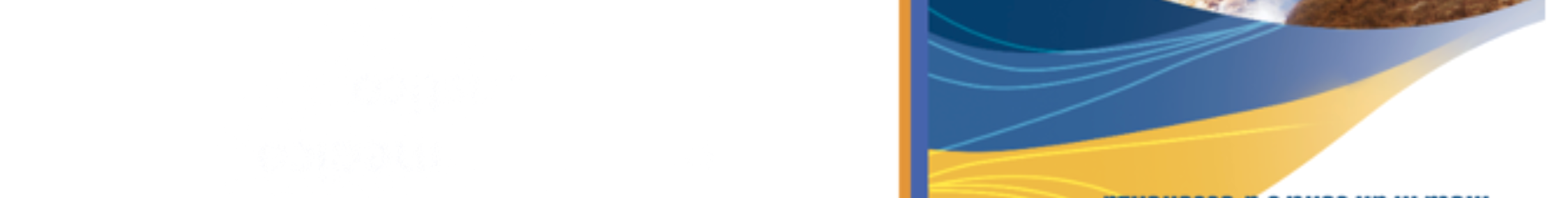 Il paziente in chirurgia bariatrica e metabolica: il percorso multidisciplinare e la meta in un centro d’eccellenza.
 La Nursing Vigilance del paziente obeso: protocollo medico-infermieristico
L’infermiere ha la responsabilità di prevenire il deterioramento dello stato di salute del paziente :
- Elaborando giudizi
- Agendo sulle minacce emergenti per la sicurezza del paziente


Inoltre, il paziente obeso è ancora più particolare sotto molteplici aspetti: multiple comorbidità, diffidente, emotivamente e psicologicamente fragile
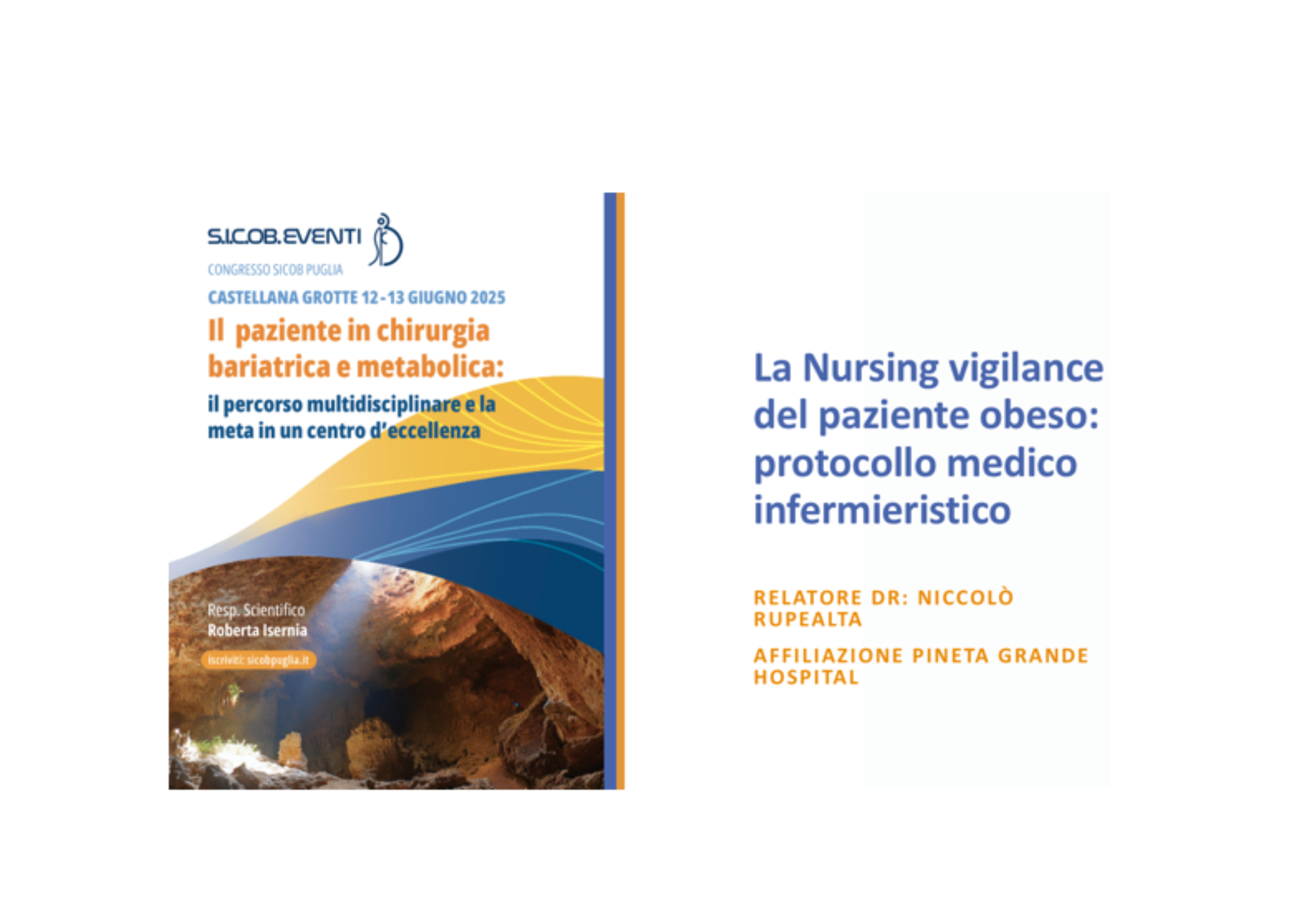 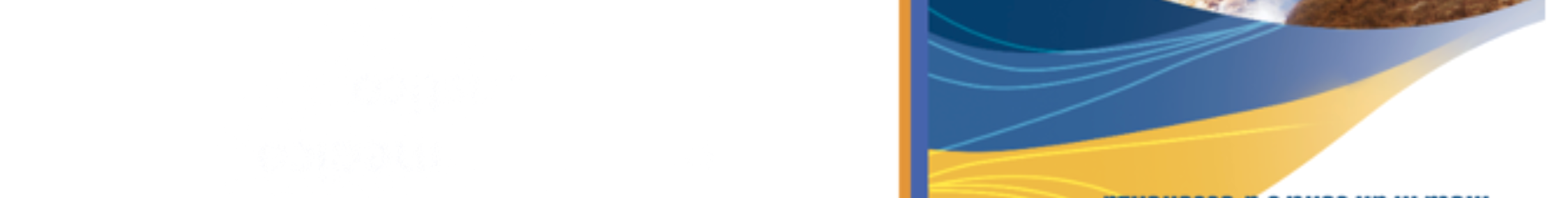 Il paziente in chirurgia bariatrica e metabolica: il percorso multidisciplinare e la meta in un centro d’eccellenza.
 La Nursing Vigilance del paziente obeso: protocollo medico-infermieristico
FTR: ( failure to rescue) Perdere la possibilità di agire nella finestra di tempo disponibile per evitare un ulteriore deterioramento dello stato di salute fino alla sua completa irreversibilità .

Una valida ed adeguata Nursing Vigilance corrisponde a una diminuzione dell’ FTR che a sua volta corrisponde a una diminuzione dei costi a lungo termine dell’ ospedalizzazione del paziente 

Una attenta Nursing Vigilance migliora la mortalità e la morbilità del paziente durante l’ospedalizzazione. (BMJ Quality & Safety 2018)
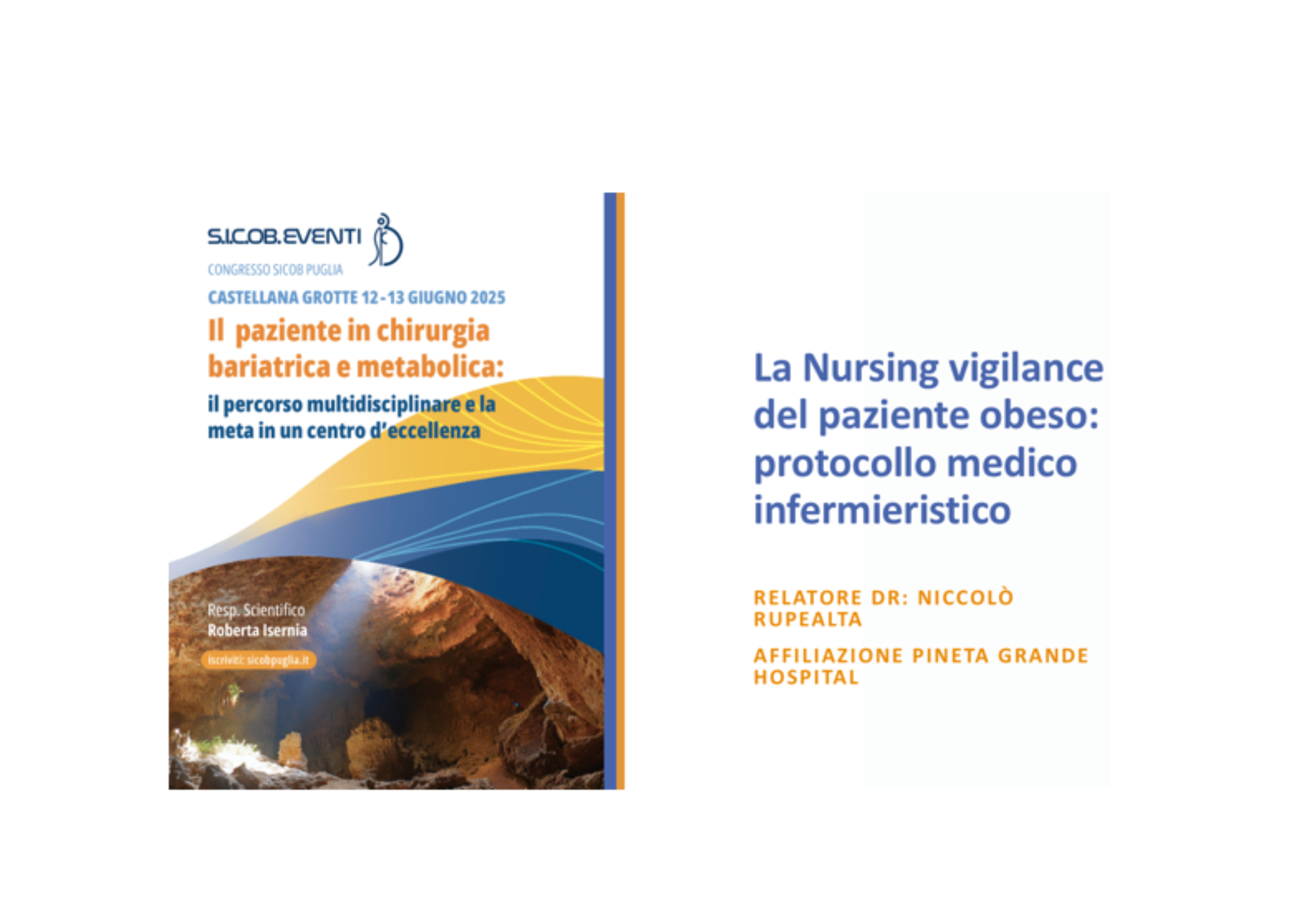 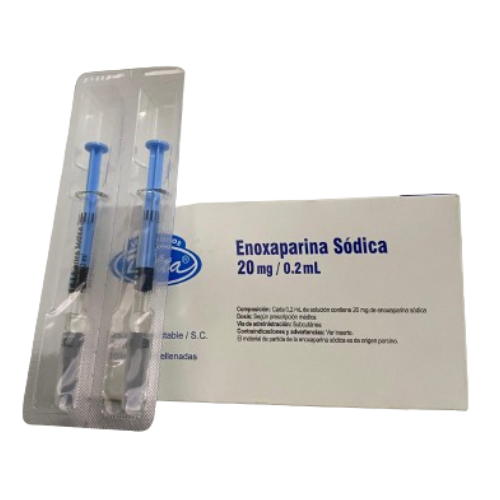 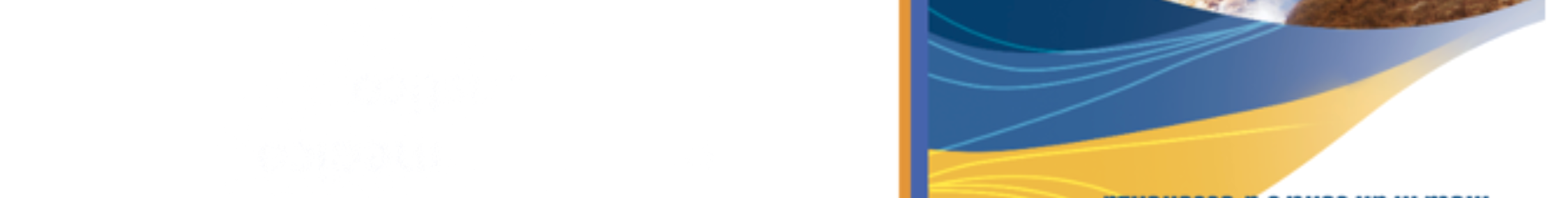 Il paziente in chirurgia bariatrica e metabolica: il percorso multidisciplinare e la meta in un centro d’eccellenza.
 La Nursing Vigilance del paziente obeso: protocollo medico-infermieristico
PROTOCOLLO MEDICO INFERMIERISTICO DEL PAZIENTE BARIATRICO:
PREINTERVENTO
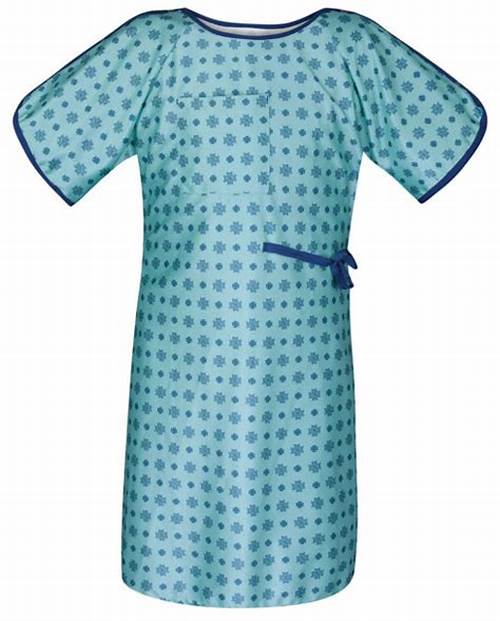 Fase immediata al ricovero ( il giorno prima dell’intervento)
Valutazione del paziente: dello stato di salute,dei parametri vitali, dei livelli di ansia e misura dei valori antropometrici di peso e altezza.
Verifica della conformità: accertarsi che il paziente abbia seguito la dieta preoperatoria e le altre indicazioni
Posizionamento di un accesso venoso adeguato
Igiene e pulizia
Rimozione di oggetti, protesi mobili e lenti a contatto
Indossare abbigliamento chirurgico
Somministrazione dei farmaci per profilassi tromboembolica e preparazione intestinale.
Check list ( fondamentale per prevenire errori)
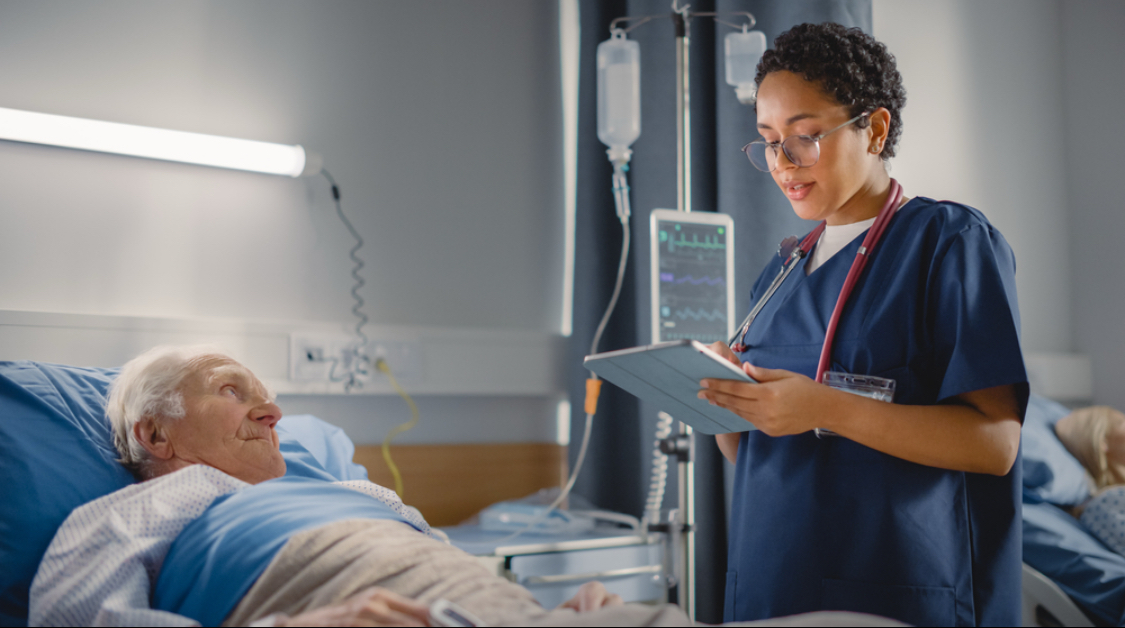 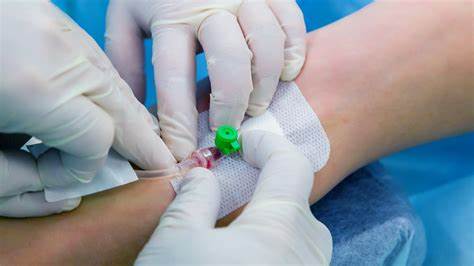 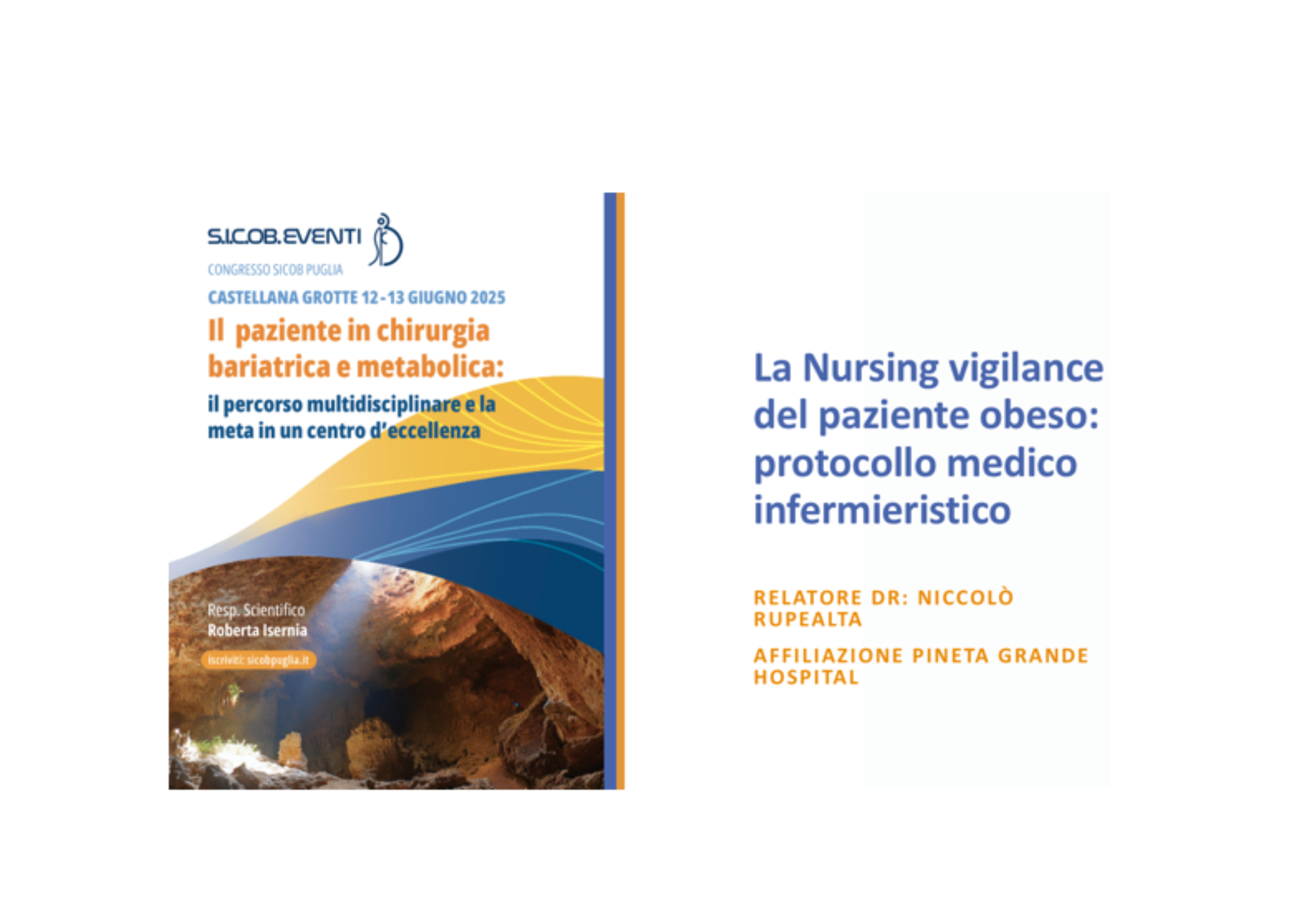 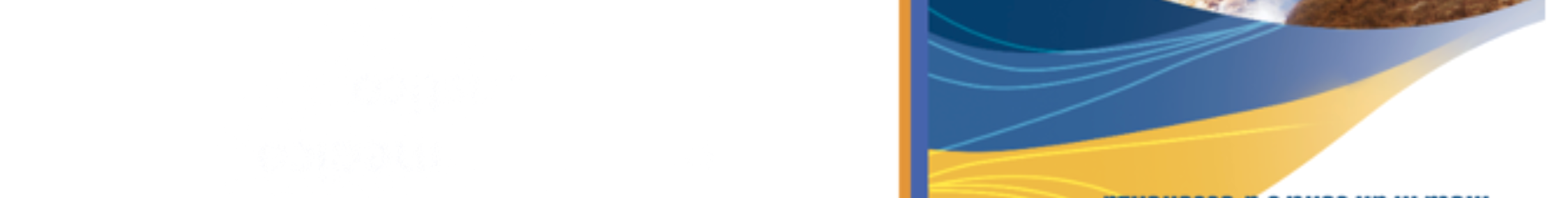 Il paziente in chirurgia bariatrica e metabolica: il percorso multidisciplinare e la meta in un centro d’eccellenza.
 La Nursing Vigilance del paziente obeso: protocollo medico-infermieristico
PROTOCOLLO MEDICO INFERMIERISTICO DEL PAZIENTE BARIATRICO:
PREINTERVENTO
INTRA-INTERVENTO
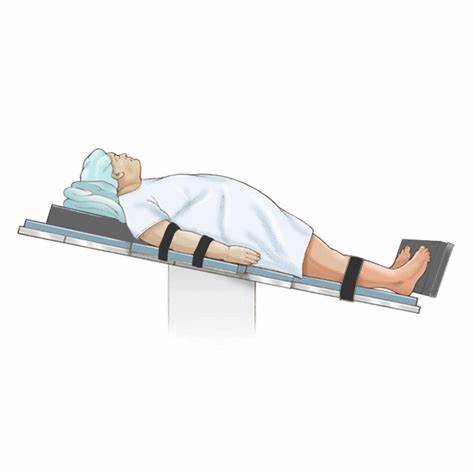 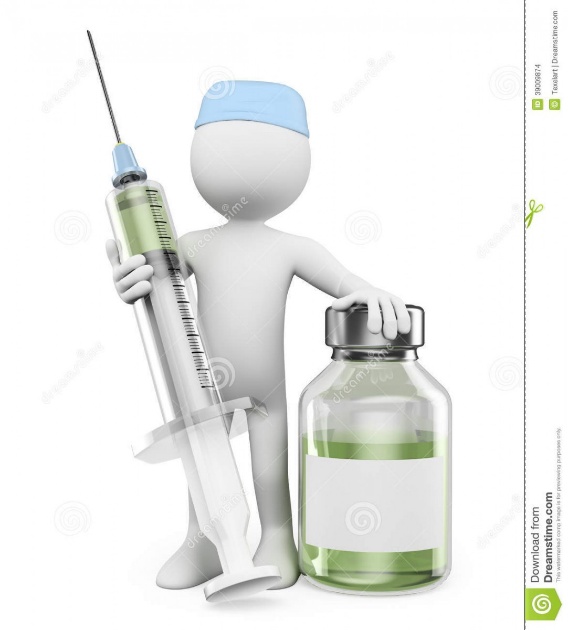 Fase intraoperatoria :
Profilassi antibiotica
-monitoraggio e assistenza :
Posizionamento del paziente
Monitoraggio continuo
Strumentazione sterile
Registrazione accurata
Posizionamento di dispositivi elastocompressivi pneumatici intermittenti
Gestione delle complicanze
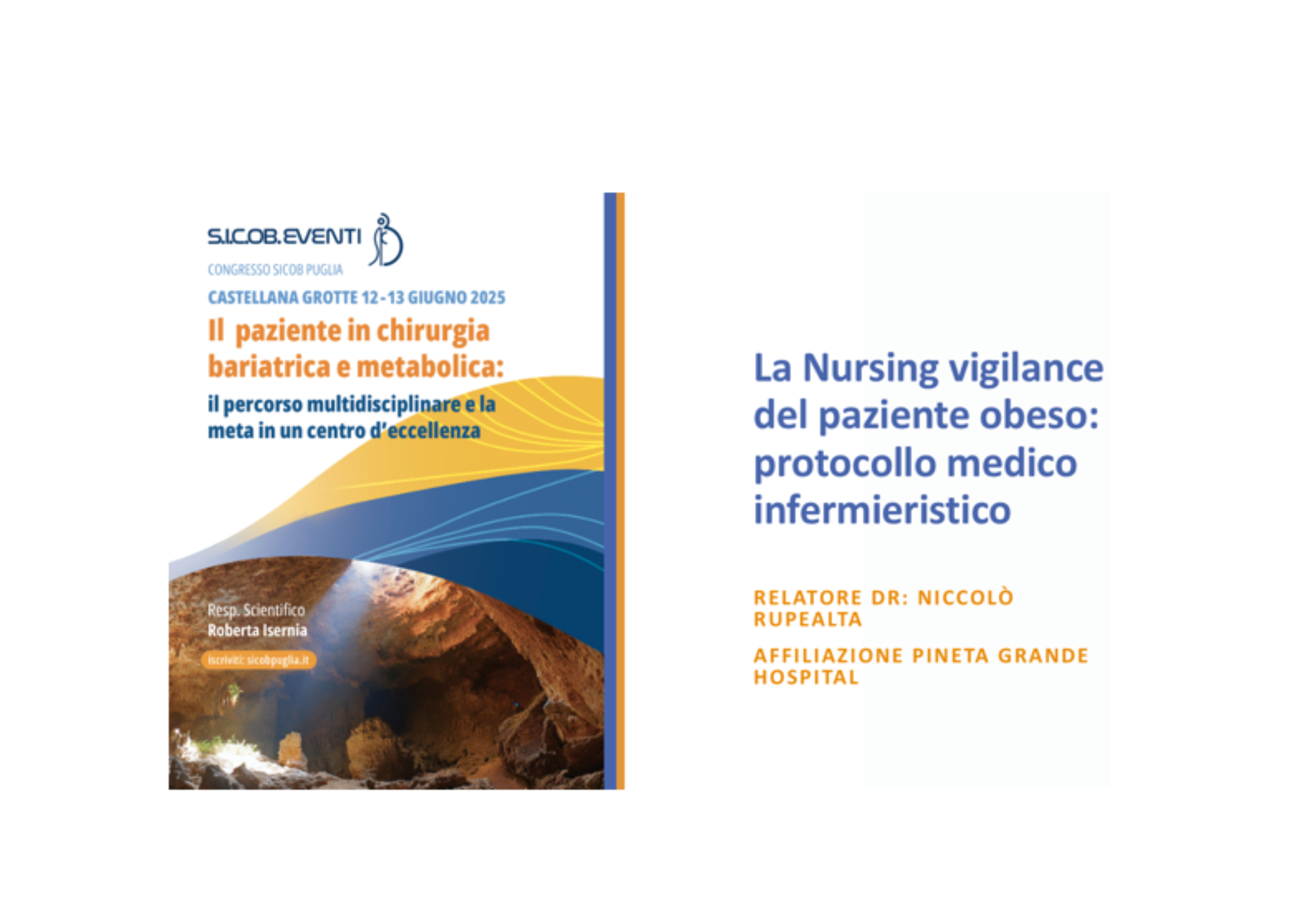 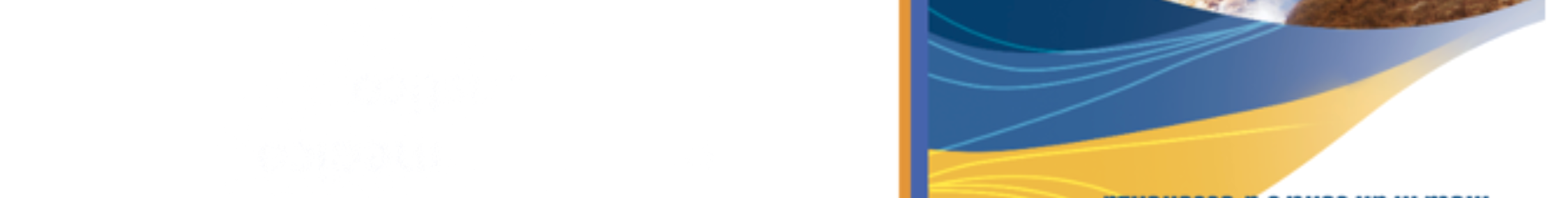 Il paziente in chirurgia bariatrica e metabolica: il percorso multidisciplinare e la meta in un centro d’eccellenza.
 La Nursing Vigilance del paziente obeso: protocollo medico-infermieristico
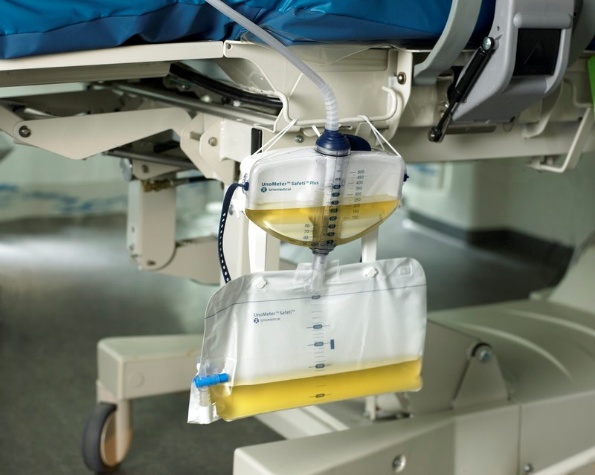 PROTOCOLLO MEDICO INFERMIERISTICO DEL PAZIENTE BARIATRICO:
PREINTERVENTO
INTRA-INTERVENTO
POST-INTERVENTO
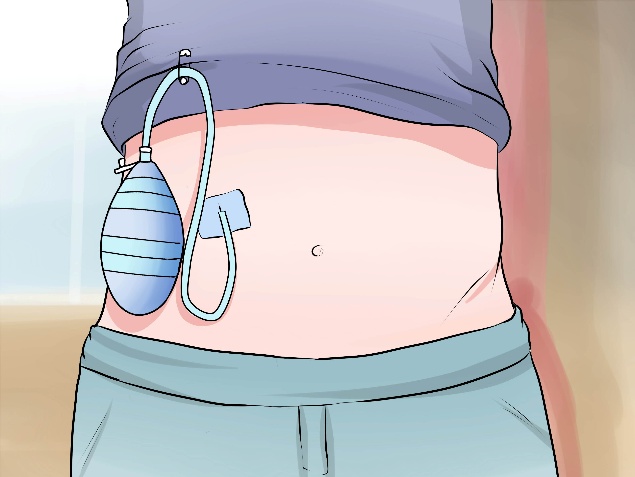 Fase postoperatoria immediata (PACU) :
Monitoraggio intensivo:
Vie aeree, circolazione, temperatura, dolore, nausea e vomito, diuresi, sanguinamento.
Postoperatoria in reparto
Monitoraggio continuo:
Saturazione, pressione, frequenza, ecg, diuresi, drenaggi, mobilizzazione precoce, supporto psicologico. Ripresa dell’alimentazione, posizionamento di calze antitrombo.
Monitoraggio della ferita chirurgica
Gestione alla dimissione con rimozione del drenaggio, medicazione, dell’accesso venoso e informazioni dettagliate sul prosieguo delle cure domiciliari.
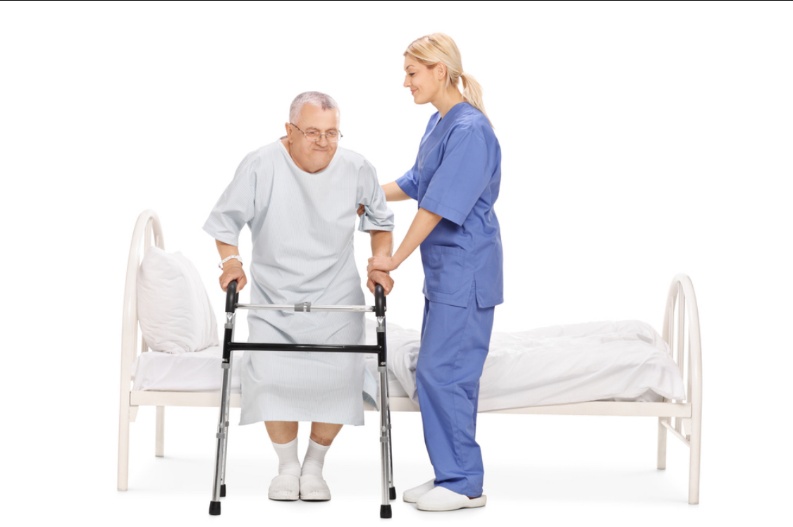 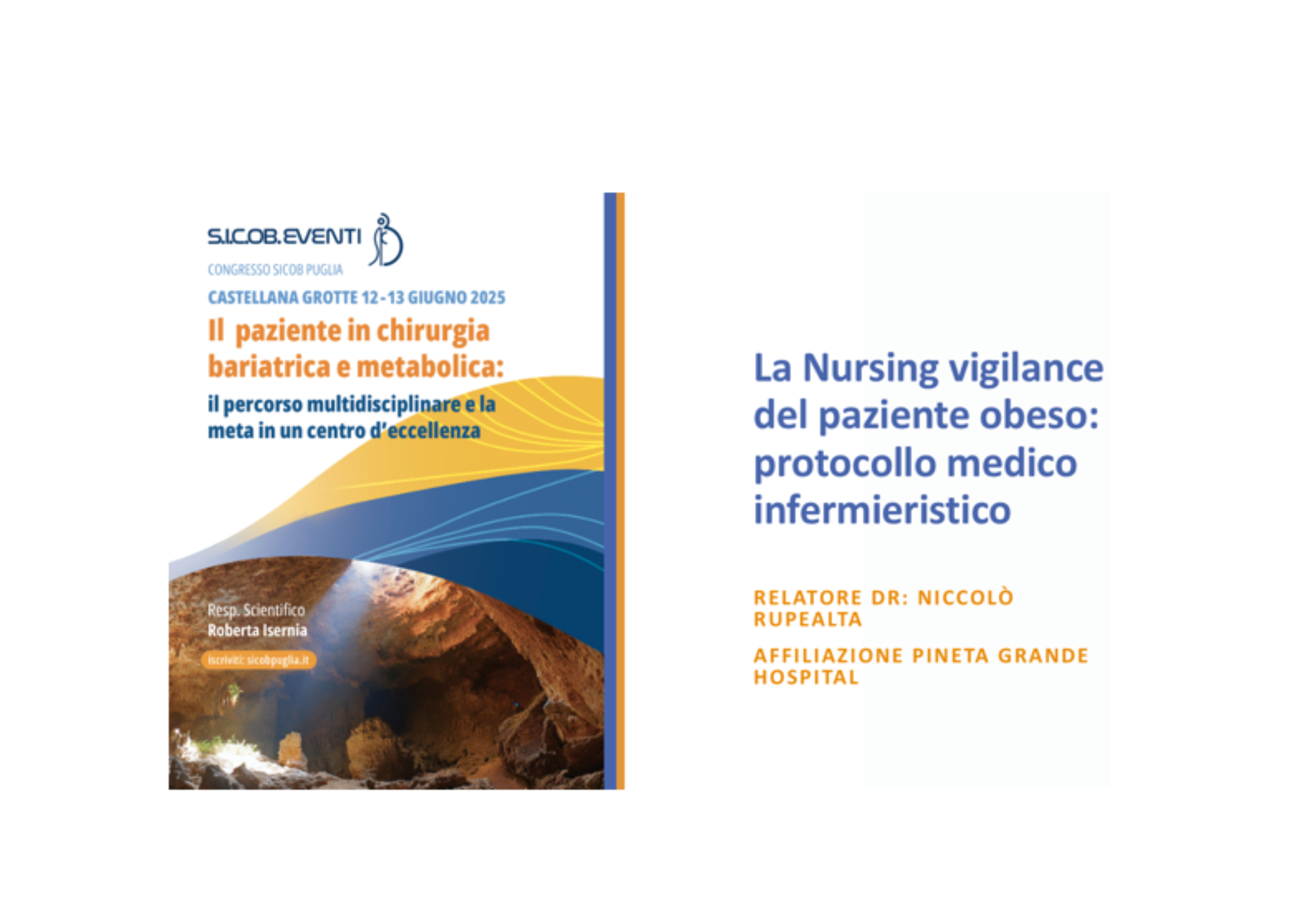 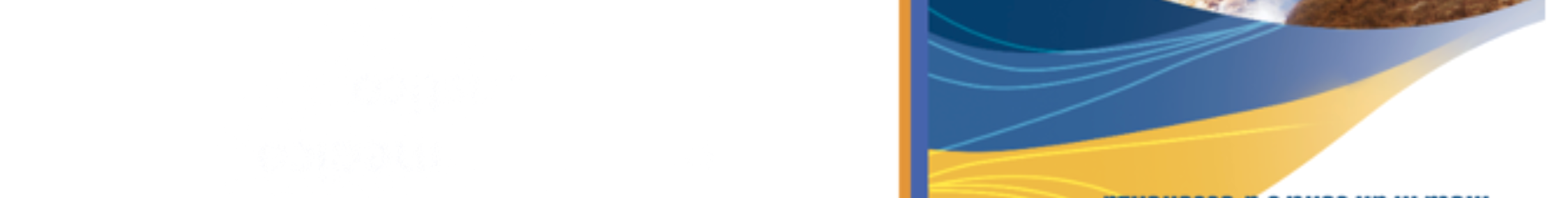 Il paziente in chirurgia bariatrica e metabolica: il percorso multidisciplinare e la meta in un centro d’eccellenza.
 La Nursing Vigilance del paziente obeso: protocollo medico-infermieristico
Conclusioni:
La Nursing Vigilance nel paziente bariatrico non è un semplice adempimento meccanico dei compiti, ma un approccio dinamico che richiede:
Conoscenza approfondita: della fisiopatologia dell’obesità, delle diverse tecniche chirurgiche adottate nel centro di riferimento e delle complicanze specifiche ad esse associate.
Capacità di valutazione critica: non prendere il parametro come un dato sterile ma identificarlo come tipico o atipico e attivare la catena di spegnimento della FTR prendendo decisioni rapide in situazioni d’emergenza
Comunicazione efficace: chiara e tempestiva con il team multidisciplinare
Empatia e supporto psicologico: la vigilanza è anche umana 
Aggiornamento continuo: il campo della Bariatrica è in continua evoluzione pertanto gli infermieri come i medici devono mantenere le proprie competenze aggiornate.
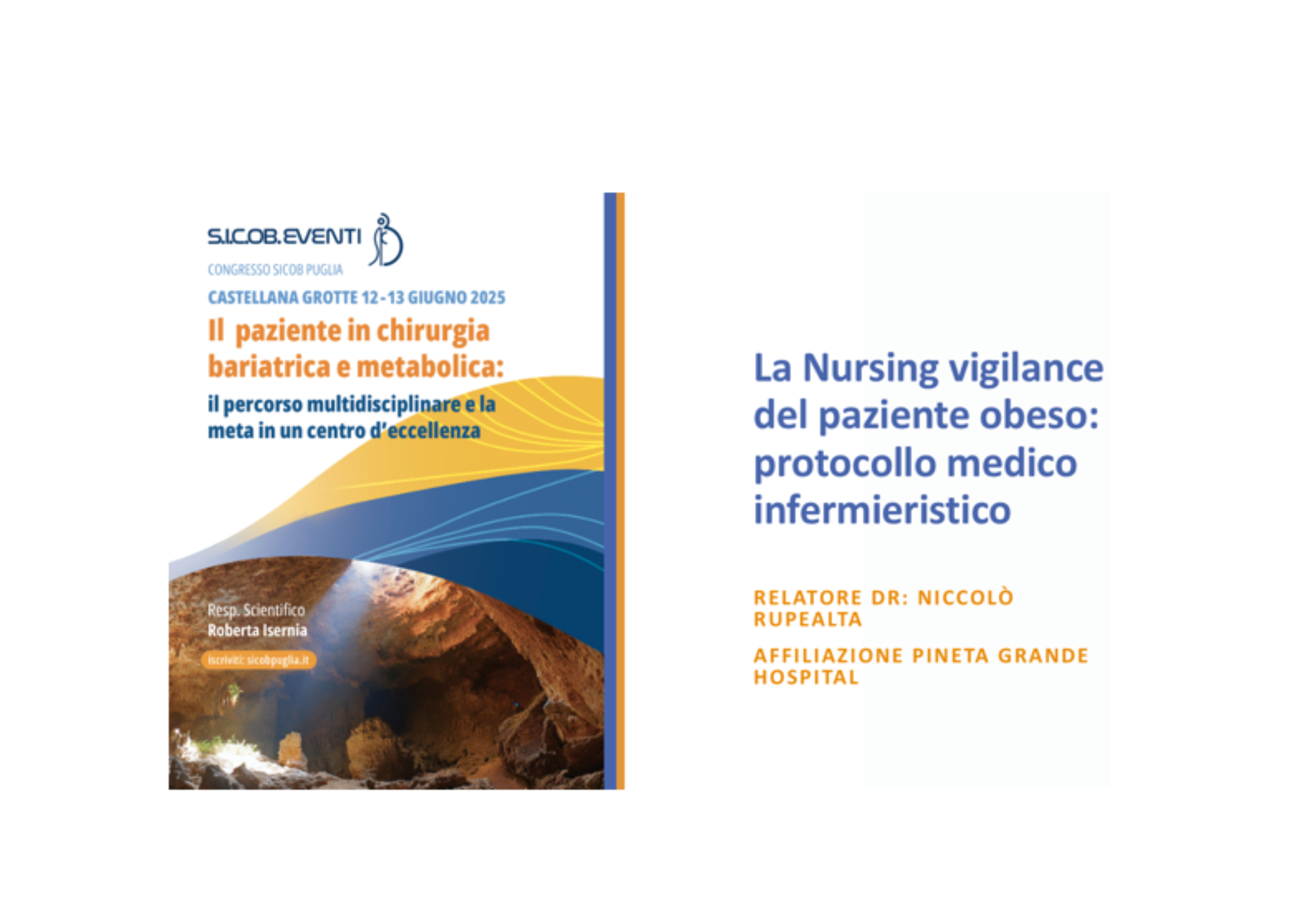 L'infermiere è il catalizzatore che connette efficacemente il paziente al team multidisciplinare, garantendo una sinergia che si traduce in un rapido miglioramento delle condizioni cliniche e dell'esperienza ospedaliera.GRAZIE PER L’ATTENZIONE
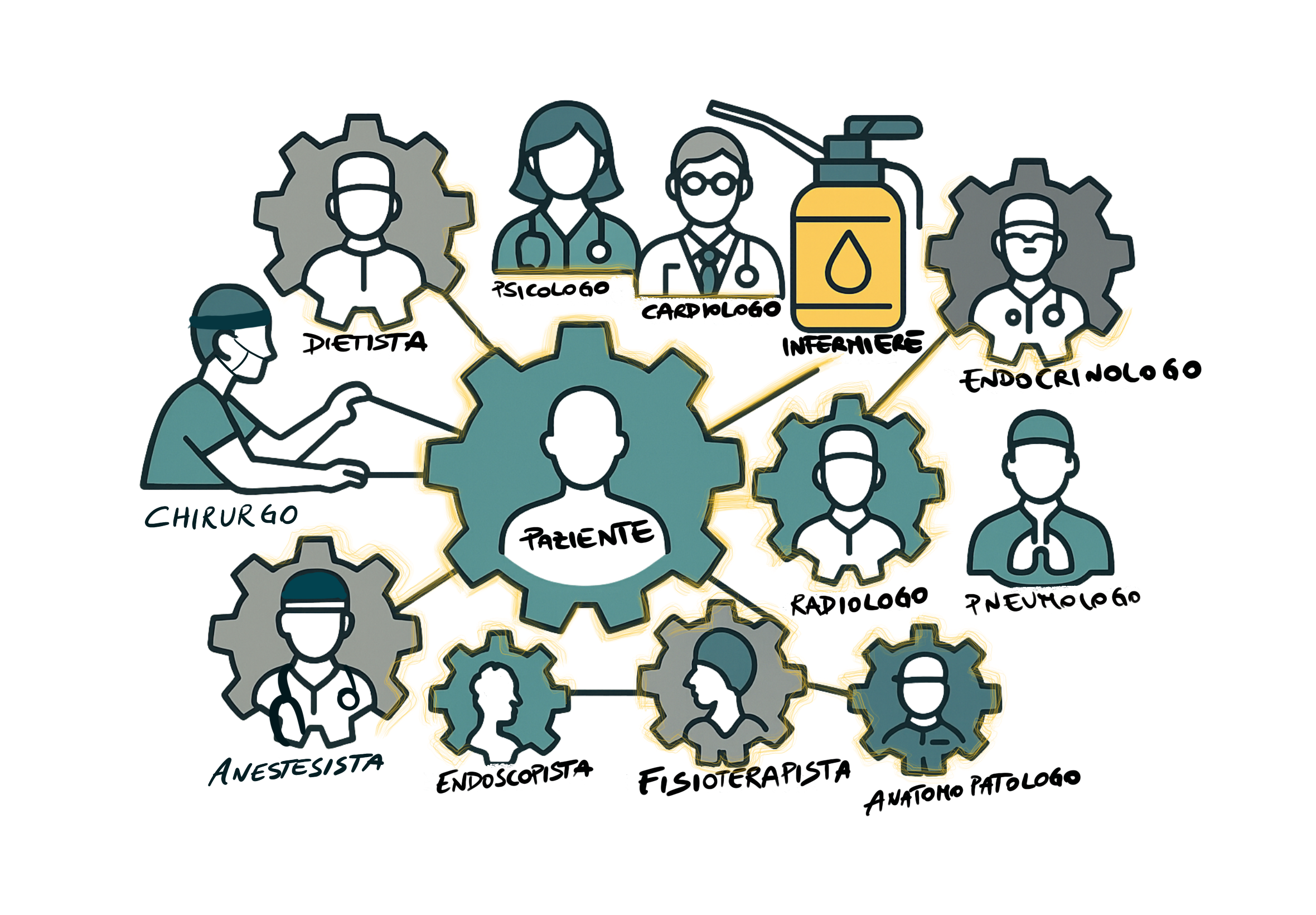